Інфляція
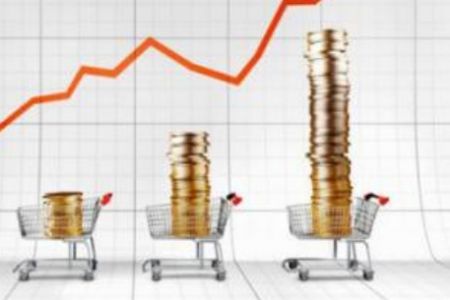 Учениці 11-А класу
Ступнікової Ольги
Інфля́ція ( від лат. inflatio — «роздування») — тривале зростання загального рівня цін, що, відповідно, є свідченням зниження купівельної спроможності грошей.
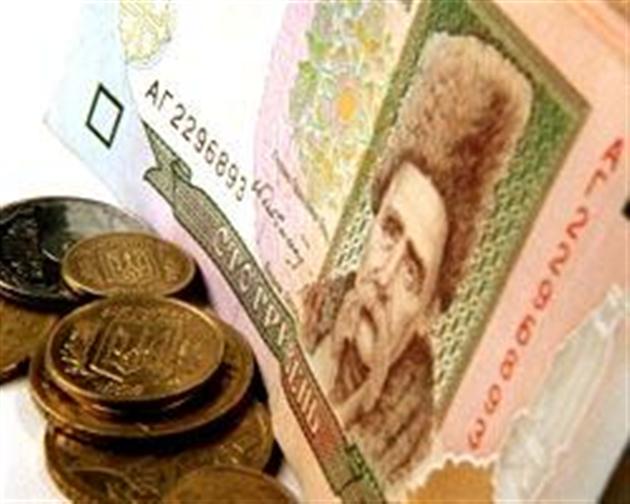 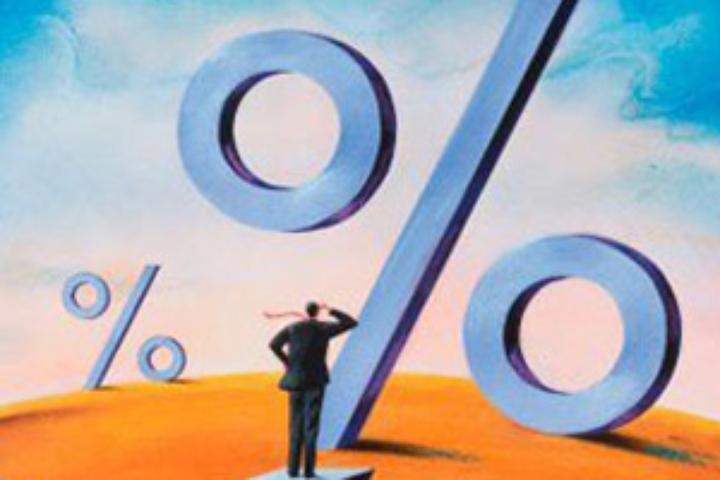 Інфляція є наслідком порушення законів грошового обігу. Вона проявляється в зростанні середнього рівня цін і в переповненні каналів грошового обігу грошовими засобами.
Рівень інфляції вимірюється за допомогою індексу цін. Індекс цін визначається як відношення ціни "ринкового кошика" даного року до ціни "ринкового кошика" базового року.
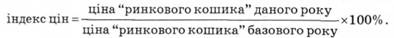 Розрізняють два основні види інфляції: інфляцію попиту та інфляцію витрат.
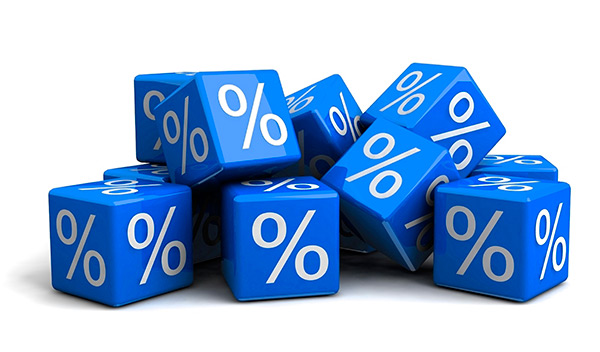 Інфляція попиту
Інфляція попиту проявляється в знеціненні грошей внаслідок переповнення ними каналів обігу, тобто вона виникає тоді, коли сукупний попит перевищує сукупну пропозицію. Основними причинами цієї інфляції є
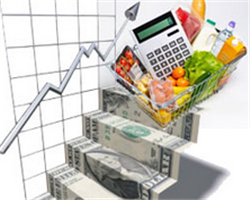 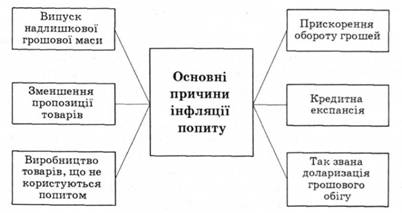 Інфляція витрат
Інфляція витрат зумовлена зростанням витрат на виробництво одиниці продукції . Унаслідок цього зменшується пропозиція товарів і послуг у масштабі всієї економіки. Це викликає зростання цін.
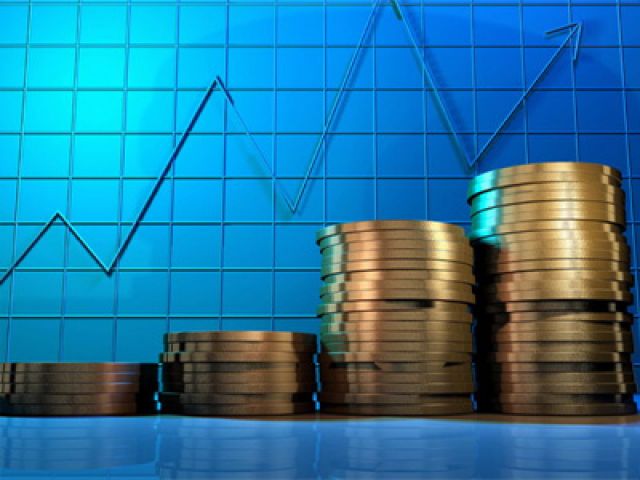 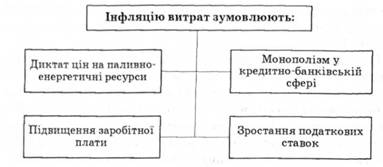 Інфляція в Україні
Перші роки становлення незалежної суверенної України супроводжувалися значними економічними труднощами. У головному вони пов’язані з переходом від тотально-планової системи організації виробництва до ринкової економіки.
Перші роки існування України як незалежної держави супроводжувалися величезним збільшенням цін і характеризувалися високою динамікою їх зростання. Так у 1991 р. інфляція склала 390 % за рік, у 1992 р. — 2100 %, а в 1993 р. — 10 256 % за рік. Цей рік став піком інфляційного процесу.
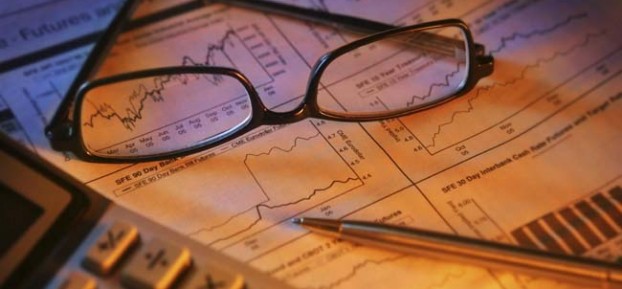 В Україні інфляція викликана цілою низкою причин, що в поєднанні з повною руйнацією господарчого механізму призвело до дуже тяжких наслідків. Цей важкий інфляційний період тривав практично до грошової реформи 1996 p., після якої інфляція значно зменшилась.
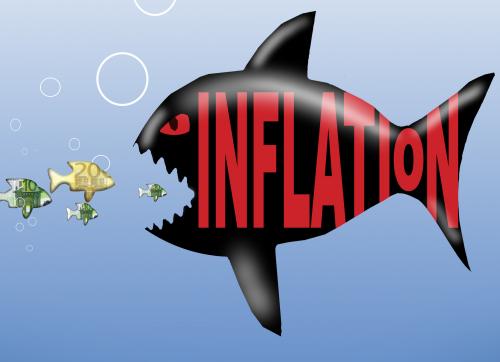 Інфляція в Україні в лютому 2014 року прискорилася до 0,6% в порівнянні з інфляцією в січні 2014 р. на рівні 0,2%. Про це повідомляє Державна служба статистики (Держстат).
При цьому інфляція до лютого 2013 р. склала 1,2%, до грудня 2013 р. - 0,8%.
На споживчому ринку у лютому ціни на продукти харчування та безалкогольні напої зросли на 1,3%.
У сфері охорони здоров'я ціни зросли на 0,9%, що зумовлено подорожчанням фармацевтичної продукції на 1,4%.
Підвищення цін на транспорт у цілому на 2,1% в першу чергу пов'язано з подорожчанням автомобілів на 5,3%, палива та мастил на 4,1%.
Висновок
Більшість економістів сходяться на тому, що інфляція — явище цілком негативне, абсолютне зло. Винуватцем інфляції е держава, а жертвою — населення. Причому жертвою беззахисною, яка не може самостійно розв'язати цієї проблеми.
Скільки видів інфляції розрізняють?
2
Джерела
http://pidruchniki.ws/15931106/politekonomiya/inflyatsiya_zaynyatist_naselennya_bezrobittya
http://index.minfin.com.ua/index/infl/
http://www.refine.org.ua/pageid-3192-1.html
http://pidruchniki.ws/10611207/finansi/inflyatsiya_ukrayini_osoblivosti